Отчет об исполнении бюджета Борского 
сельского поселения за 2022 год
д. Бор
2022
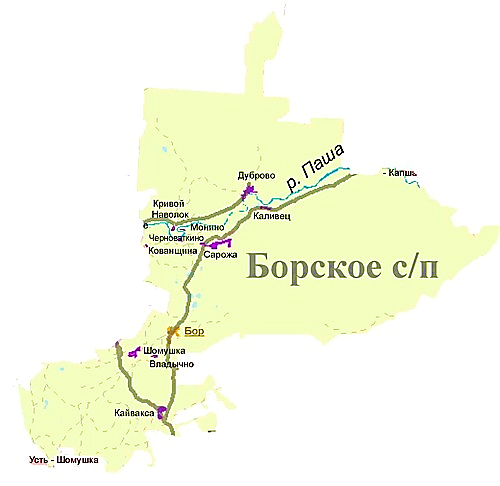 Площадь поселения 351 км²
Население 1567 человек
11 населенных пунктов
Муниципальная программа 
«Обеспечение устойчивого функционирования 
и развития коммунальной и инженерной инфраструктуры в Борском сельском поселении»
Факт     6 428,3 тыс. руб.  
План  11 466,8 тыс. руб.
Муниципальная программа «Создание условий для эффективного выполнения органами местного самоуправления своих полномочий на территории Борского сельского поселения»
Факт     3 955,5 тыс. руб.  
План    4 100,0 тыс. руб.
Муниципальная программа 
«Содержание и ремонт автомобильных дорог 
общего пользования местного значения 
в Борском сельском поселении»
Факт     2 153,4 тыс. руб.  
План    2 475,0 тыс. руб.
Муниципальная программа 
«Развитие сферы культуры и спорта 
в Борском сельском поселении»
Факт     12 614,5 тыс. руб.  
План      12 794,5 тыс. руб.
Муниципальная программа 
«Переселение граждан из аварийного жилищного фонда на территории муниципального образования Борское сельское поселение Тихвинского муниципального района Ленинградской области»
Факт     48,1 тыс. руб.  
План    157,5 тыс. руб.
Непрограммные мероприятия
- расходы на содержание органов местного самоуправления;
- расходы на оплату труда муниципальных служащих и страховых взносов;
- расходы на выплату пенсий за выслугу лет муниципальным служащим;
- расходы на повышение квалификации специалистов администрации Борского сельского поселения;
- расходы на осуществление части полномочий, передаваемых администрацией Борского СП на уровень Тихвинского района;
- расходы по взносу на капитальный ремонт МКД ЛО (найм);
- расходы на публикацию в газете «Трудовая слава»;
Факт     9 278,6 тыс. руб.  
План    9 676,1 тыс. руб.
Спасибо 
за внимание!
Сайт администрации Борского сельского поселения: https://tikhvin.org/gsp/bor/
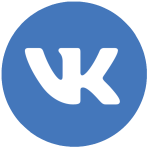